Commissioning of the Ion Source and LEBT – Lessons Learned- Guidelines on preparation-
Ciprian Plostinar
General guidelines
The goal is to learn what the stakeholders think went well and what could be improved.
The final aim is to analyse the findings, address issues and improve the next commissioning phase. 
Not a witch hunt, not about finger pointing. Lessons learned are not meant to be personal.
Let’s not get side-tracked. We will not be able to able to solve or discuss extensively remaining technical issues on the day. Since these will most likely arise, they will be noted and dealt with in an appropriate forum. 
When highlighting issues, be specific.
At the end of the day we need to produce a list with the top issues. 
We need to agree on ownership of issues and how to follow these up. 
The findings will be documented.
2
Work summary
This is a good opportunity to briefly review the work done and check the status.

Summarise the preparations before commissioning. 

Summarise the reality and the learning curve.

Give examples.
Subsystems
Integration 
Software
Performance 
Operation and Control Room
3
Main questions
What went right?

What went wrong?

What needs to be improved?
4
Top 3 Issues that we need to improve
Out of all the issues that emerge from your analysis, highlight the top three most critical (there will be opportunities to add more during the discussion session).
5
Labelling
Can the highlighted issues fall under one or more of these categories? If yes, please try to label them. If not, please use “Other”.
6
Guiding Questions
7
Guiding Questions
8
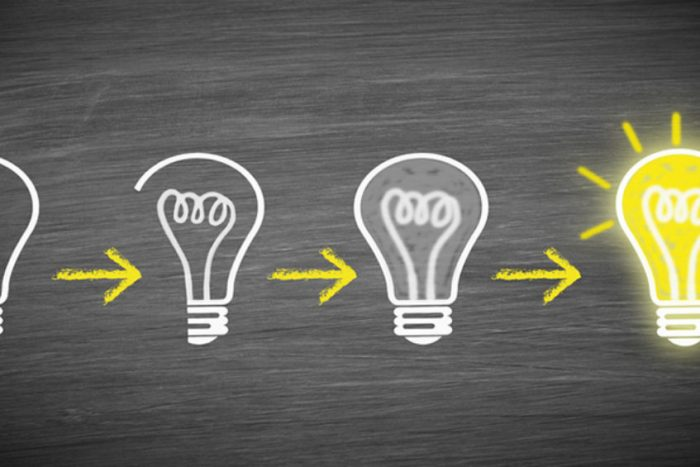 9